FEWS NET Enhanced Flood Monitoring and Forecast Assumptions-Afghanistan
June 2024 Seasonal Forecast

FEWS NET Science Team:
USGS, NASA, NOAA, UCSB+Regional Scientists
Water Level at the Kajakai Reservoir (as of May 09, 2024)
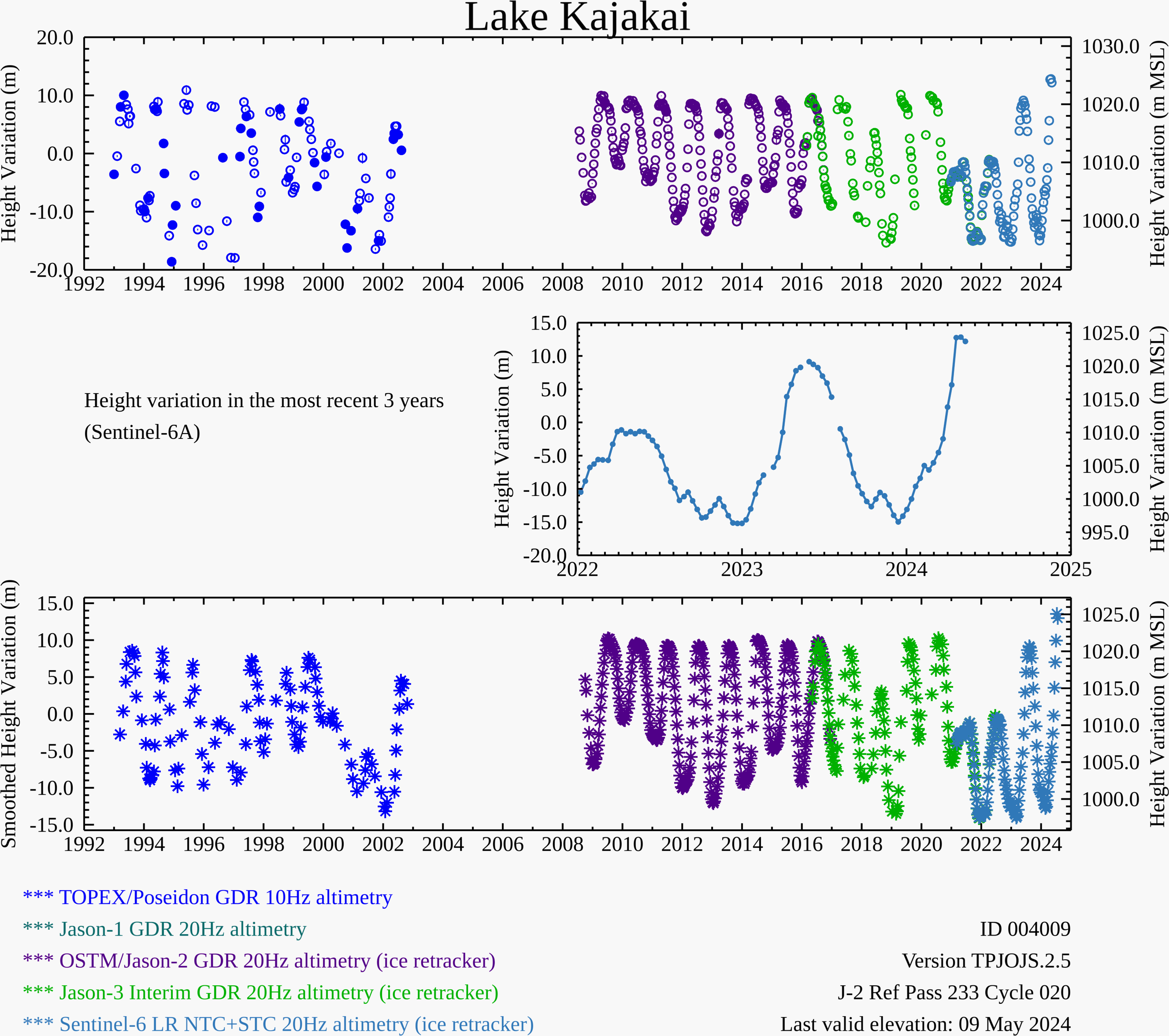 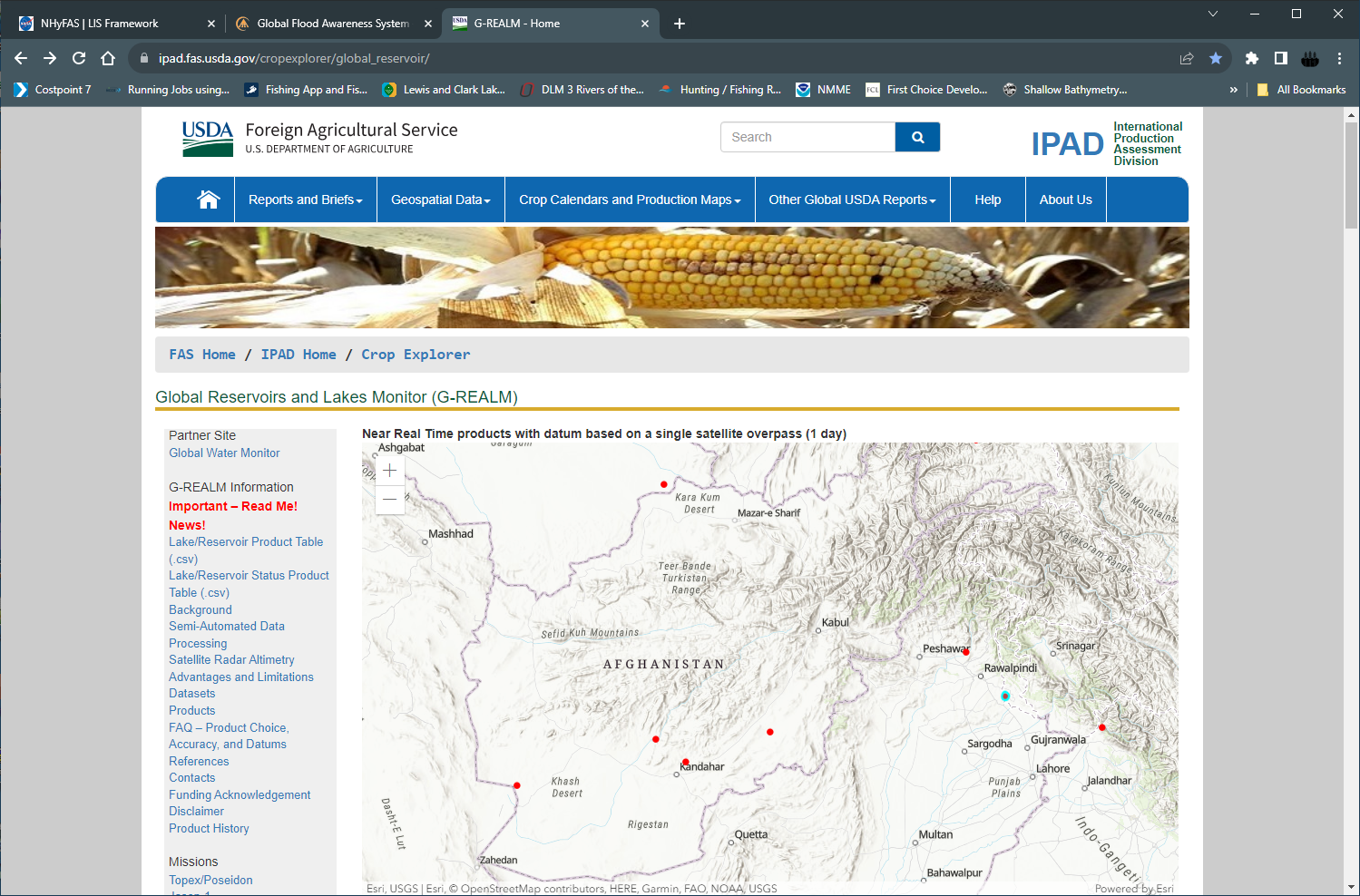 Zeid
Couldn’t retrieve the water level charts – USDA site not working
Kajakai
Istadehye
Jehil
Arghandab
USDA monitoring reservoirs
Recent Streamflow
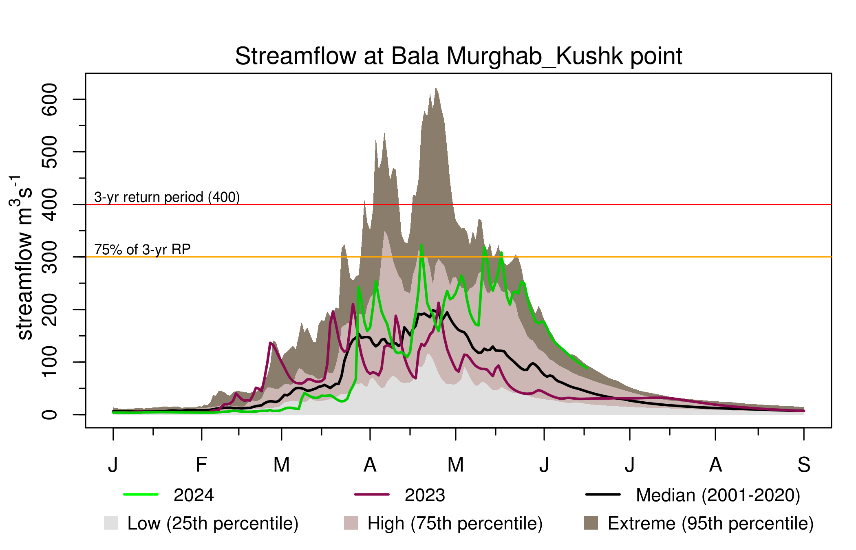 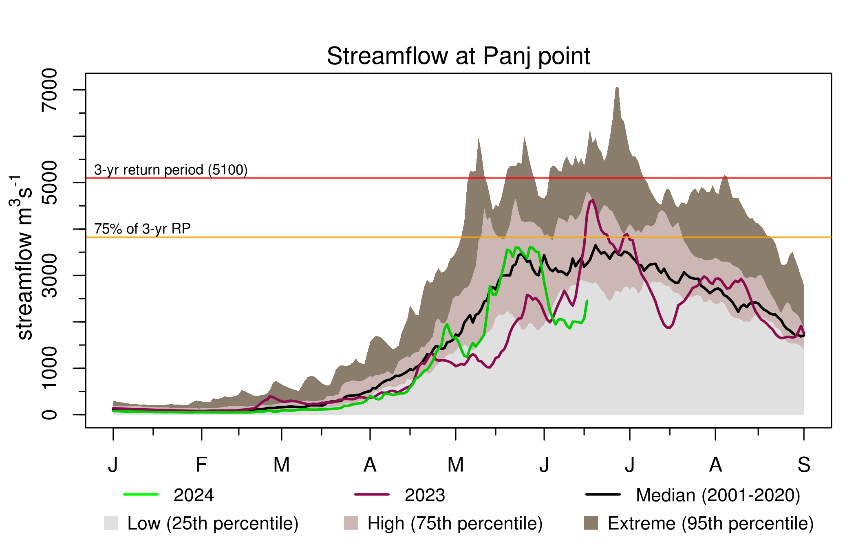 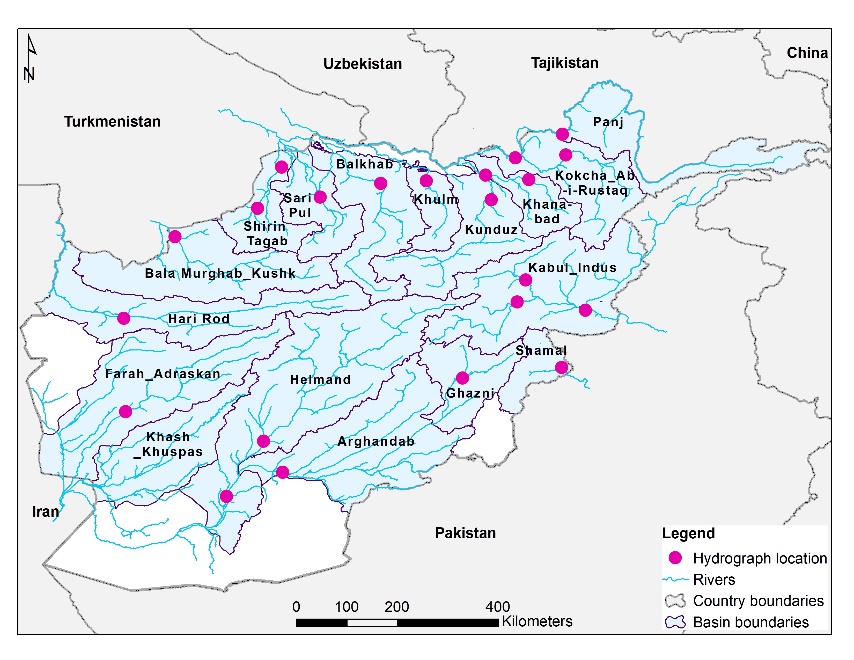 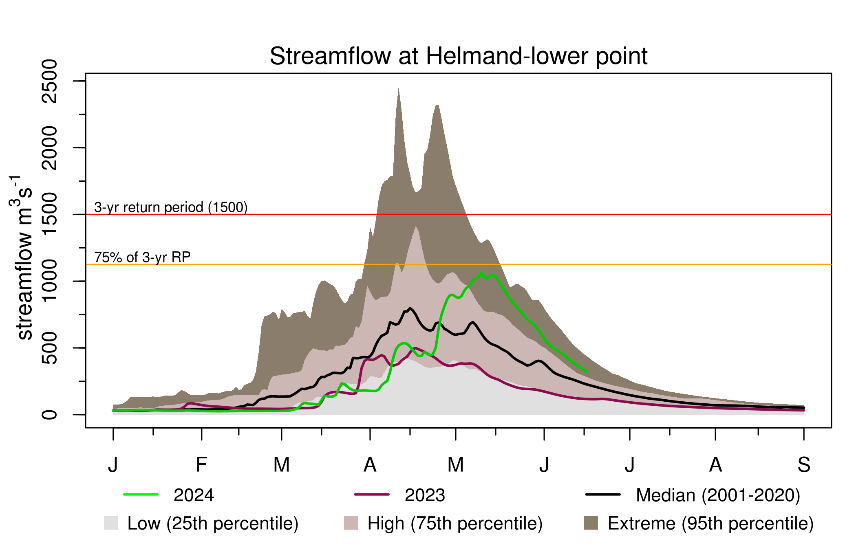 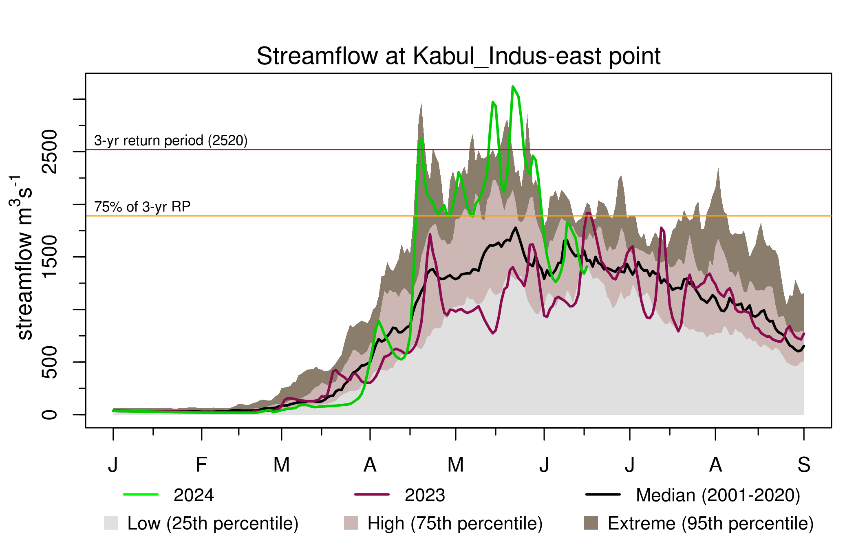 Streams entering low flow season except north and northeast.
Streamflow Forecast for Afghanistan
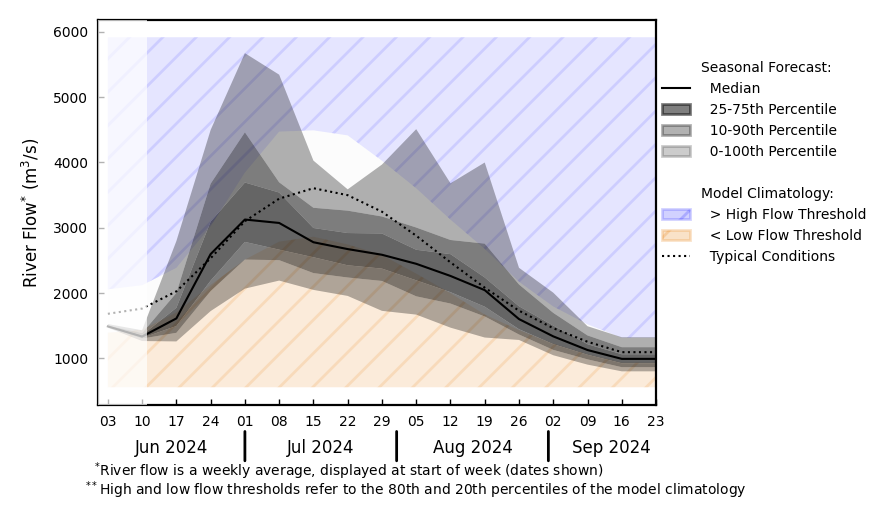 @ point A: Amu Darya River
A
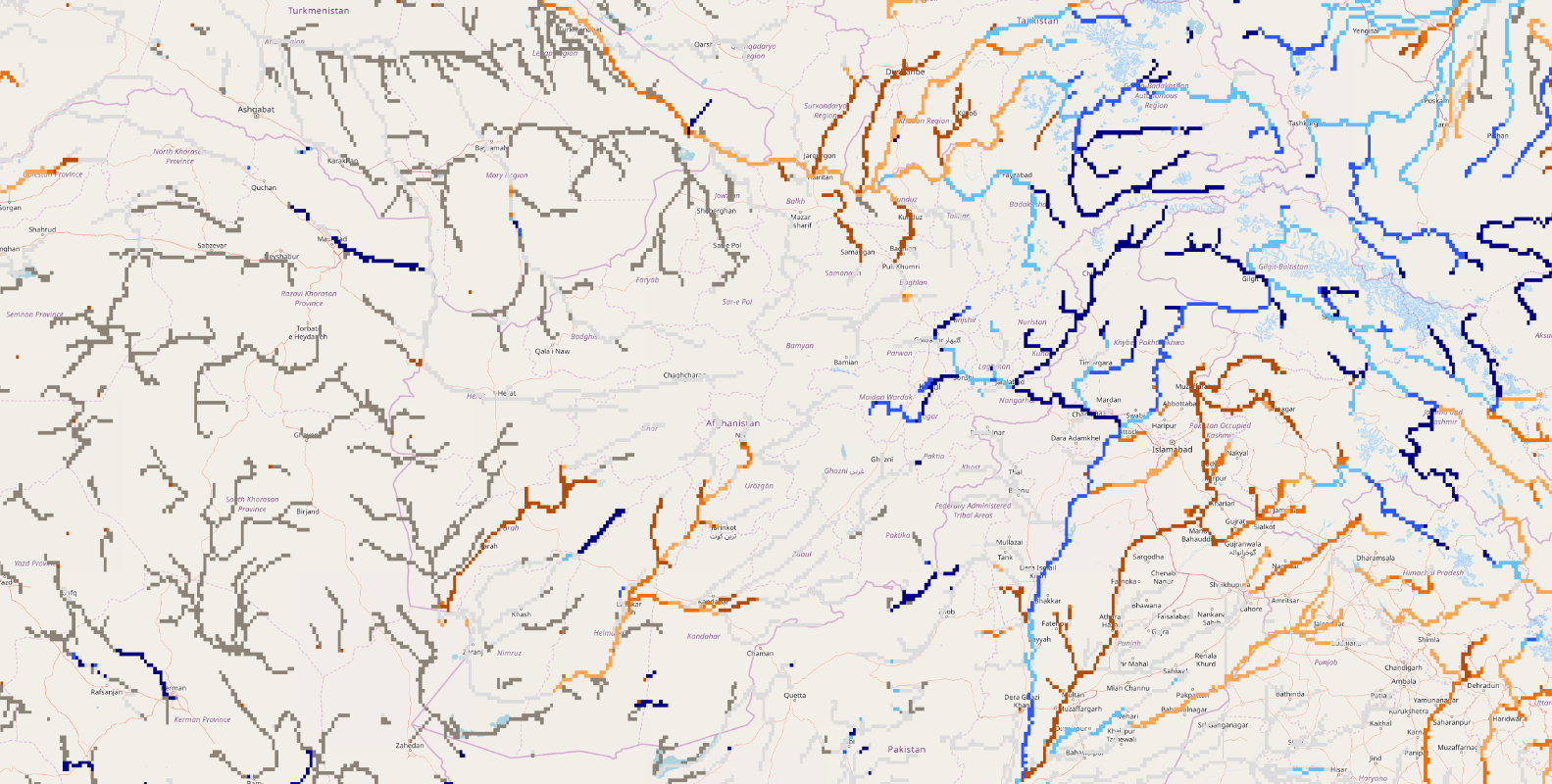 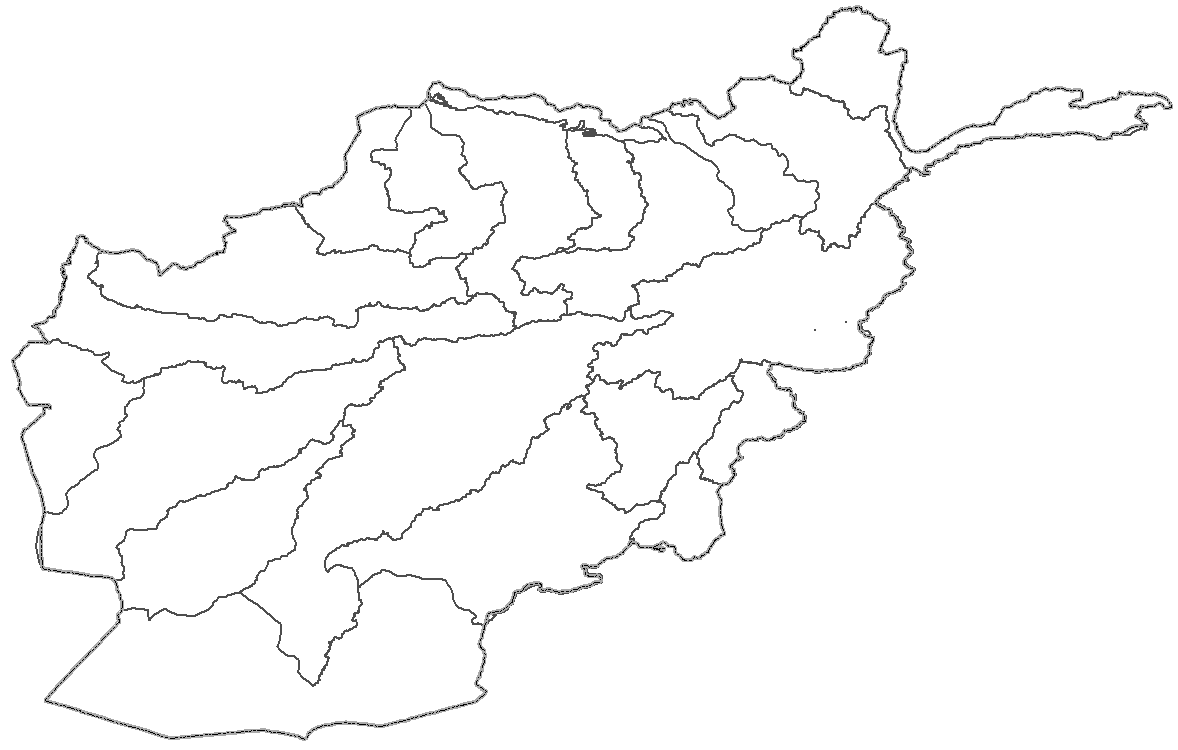 B
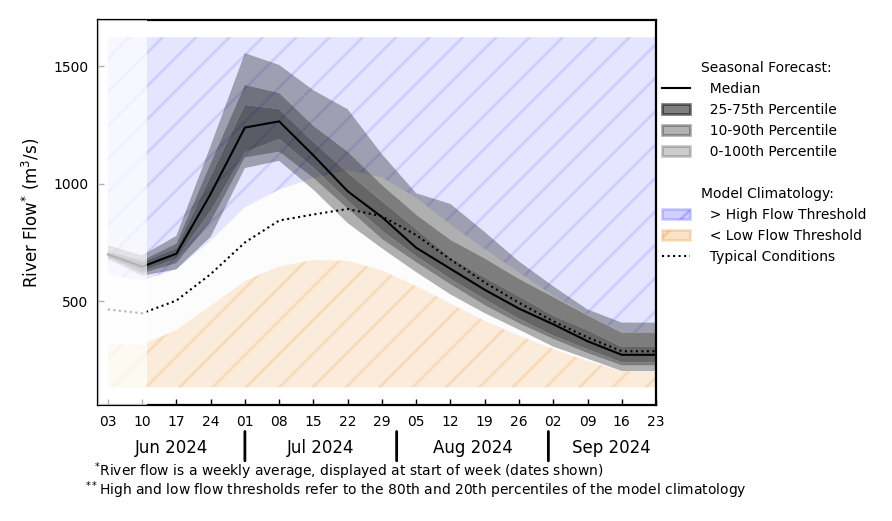 @ point B: Kabul River
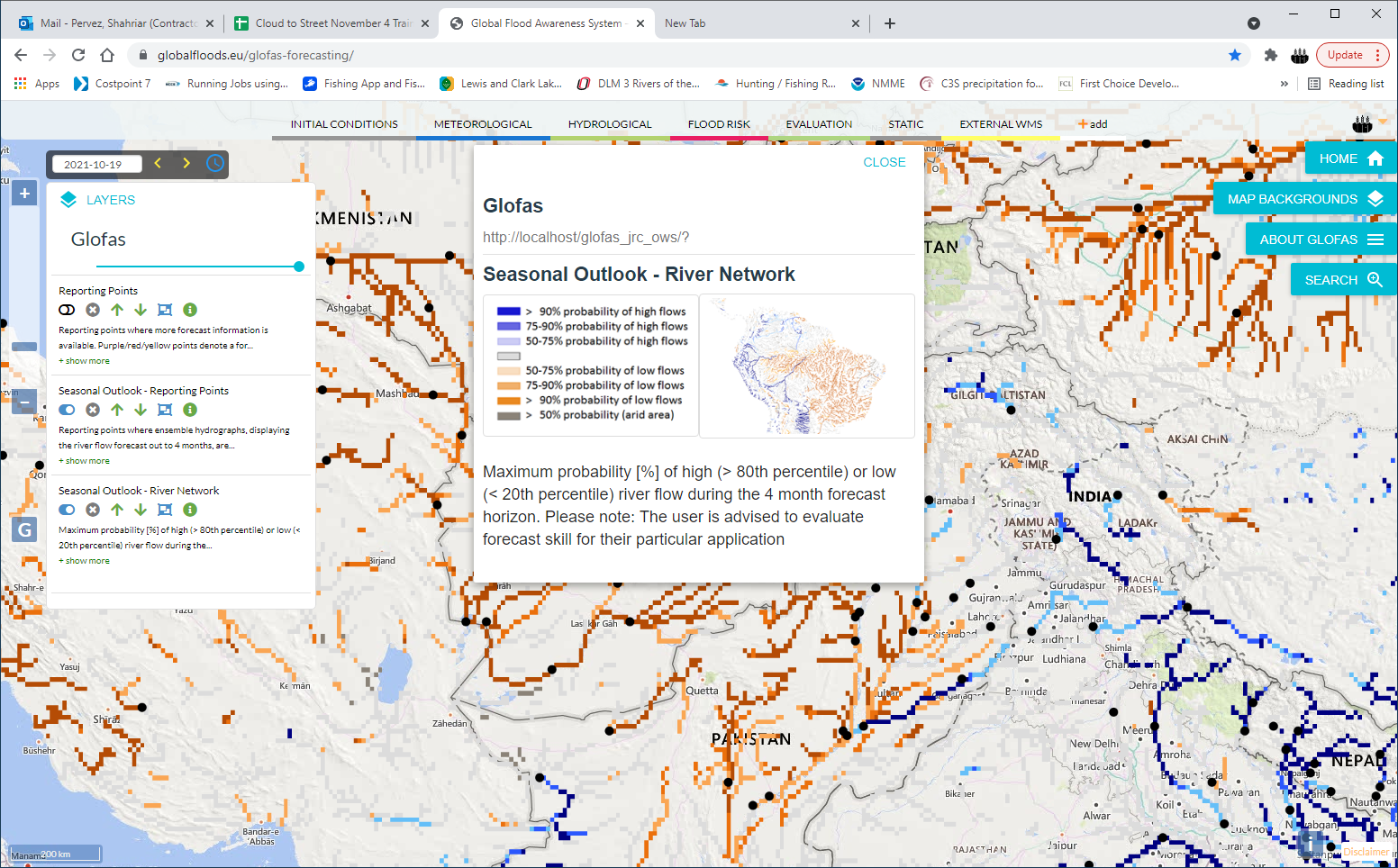 GloFAS seasonal forecast Jun - Sep 2024
Average to below above average discharges are expected across the country except for Kabul River.
GloFAS monthly forecast (Jun – Sep 2024)